Summer Road Trip
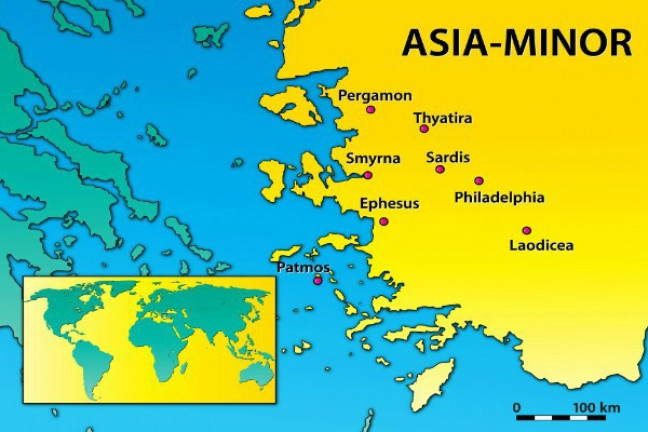 The 7 Churches of Asia
Revelation 2-3
Smyrna

Revelation 2:8-11
The City of Smyrna
Located 35 miles north of Ephesus. 
Population of over 100,000.
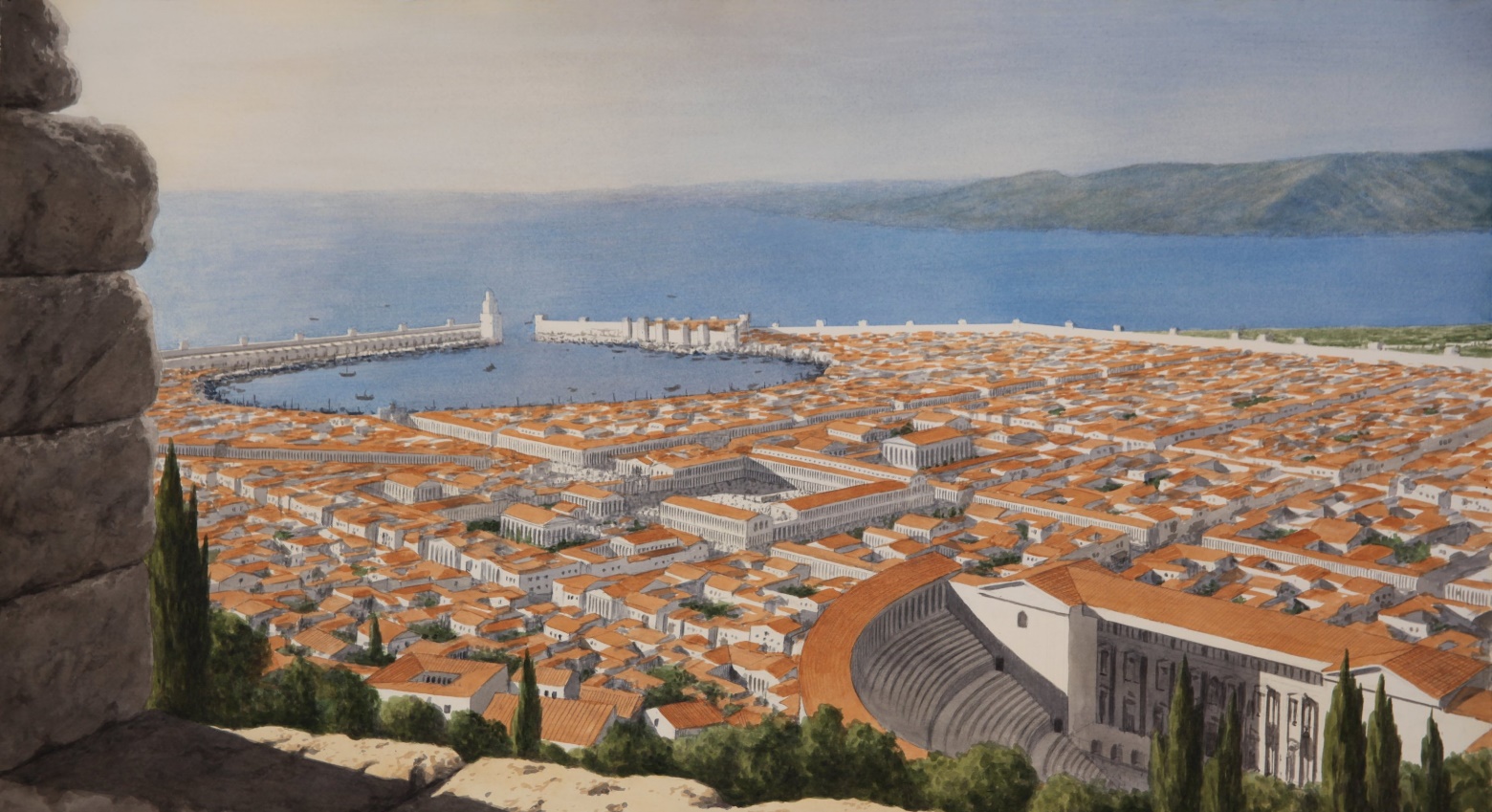 The City of Smyrna
In 26 A.D. the city was approved as the site for a temple honoring Tiberius Caesar. 
Smyrna became a great center for Caesar worship. 
When it was enforced, Christians in this area suffered greatly.
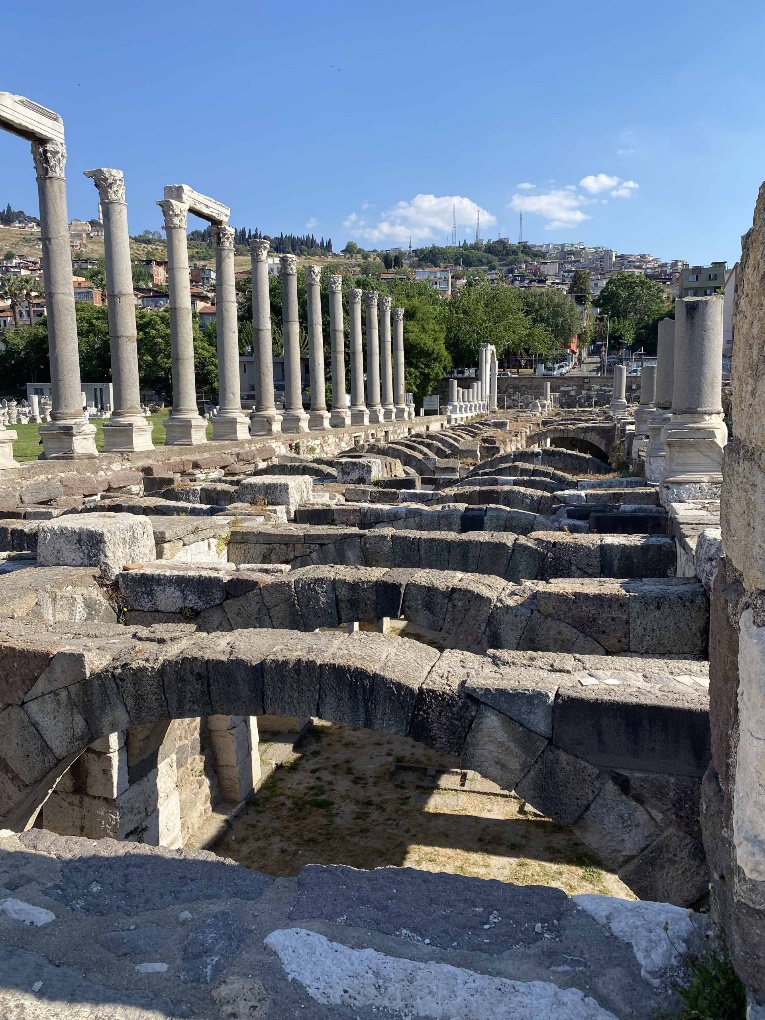 Jesus Identifies Himself
And to the angel of the church in Smyrna write, “These things says the First and the Last, who was dead, and came to life.”

Rev. 1:8
Jesus Identifies Himself
And to the angel of the church in Smyrna write, “These things says the First and the Last, who was dead, and came to life.”

Rev. 1:8
Jesus Identifies Himself
And to the angel of the church in Smyrna write, “These things says the First and the Last, who was dead, and came to life.”

Rev. 1:8
1. Commendation
I know 
works
tribulation
poverty (but you are rich) 
the blasphemy of those who say they are Jews and are not, but are a synagogue of Satan
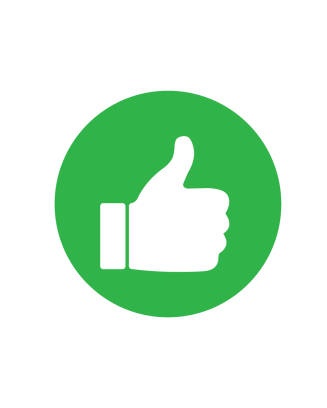 2. Complaint
None
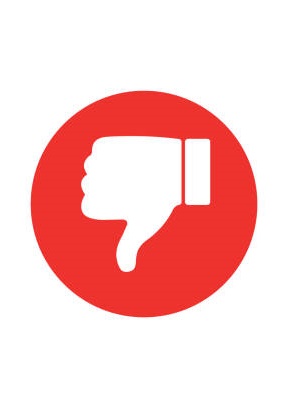 3. Counsel
Do not fear.
You will have tribulation ten days.
Be faithful until death, and I will give you the crown of life. 
He who overcomes shall not be hurt by the second death.
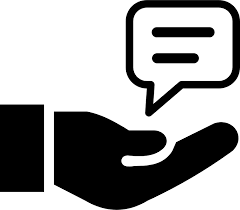 Summer Road Trip
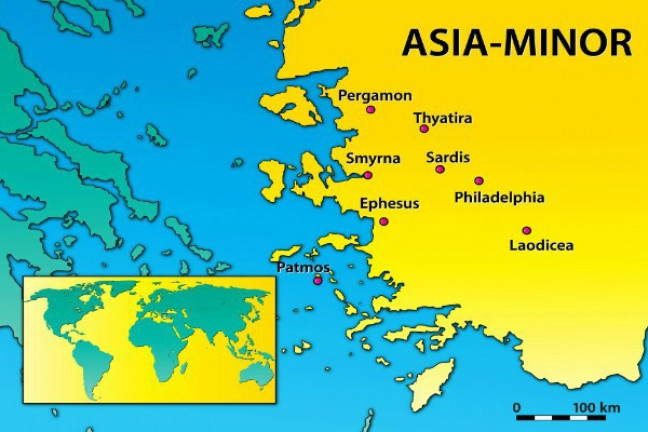 The 7 Churches of Asia
Revelation 2-3
Next Stop: Pergamos

Revelation 2:12-17